Flip Flop
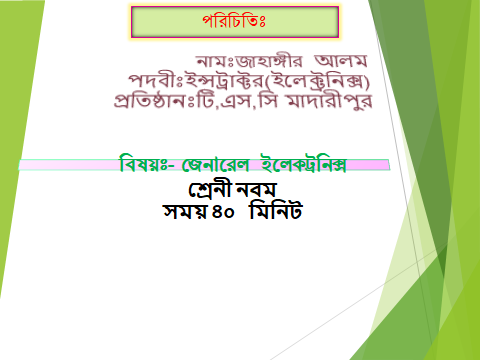 Shanjida Shahnaz
Assistant Professor
TTTC
OBJECTIVES
 
After performing this session ,you should be able to:

Describe flip flop circuits and can 
   Distinguish between a F/F and a latch . 
   Recognize standard circuit symbols for SR flip flop.
   Memorize the operation of SR flip flops.
   Compile truth table for SR flip flops
   Recognize  SR flip flop integrated circuits
Flip-Flop

A flip flop is an electronic ckt with two stable states  that can be used to store binary data. The stored data can be changed by applying varying inputs.

Latch 

A latch is a ckt which retains whatever output state results from a momentary input signal until reset by another signal.

The difference between a latch and a flip flop 

Latch                                                                                Flip Flop

Build from logic gates                                                   Build from the latches
Do not require clock signal                                           Have clock signal
Sensitive to pulse duration                                            Sensitive to pulse transition
Less area (less gates)                                                     More area
Shorter path                                                                   Longer path
Level triggered                                                              Edge triggered 
Less Power                                                                     More power
Types

There are 4 types of flip flops, namely
SR ( SET-RESET) Flip Flop
D  (DATA or DELAY) Flip Flop
JK  (Jack Kilby) Flip Flop
T (TOGGLE) Flip Flop


SR Flip Flop

An SR flip flop is an arrangement of logic
 gates that maintains a stable output even 
after the inputs are  turned off.
The fig (i) shows the basic symbol for SR F/F.
This ckt has a set input (S)and a reset input (R).
The two outputs are labeled as Q and Q .
S
Q
Q
R
Fig: (i)
The SR F/F is build with a two NAND gate and two NOR gate. The gates operation and the exact behavior of a SR F/F is defined by its truth table shown in fig (ii) (iii).


                                                                                                                          
                                                      




                                                      
                                     


   Fig (ii)  Using NAND Gate                                                 Fig (iii)

The NOR gate can be used for SR F/F also. Try it.
S
Q
Q
R
THANKS